Requisiti, criteri, condizioni: Art. 3 DL 152/2021
PNRR: Misura: M1C3, Intervento 4.2.5 Fondo Rotativo imprese (FRI) per il sostegno alla imprese e gli investimenti di sviluppo
SOGGETTI BENEFICIARI
i gestori e i proprietari di attività ricettizia (art. 1, co. 4 DL 152/2021 e art. 4 DI), di:
Imprese alberghiere;
Imprese agrituristiche;
Imprese che gestiscono strutture ricettive all’aria aperta;
Imprese comparto turistico, ricreativo, fieristico e congressuale compresi stabilimenti balneari, complessi termali, porti turistici, parchi tematici inclusi parchi acquatici e faunistici.
INTERVENTI
Ai sensi art. 5 DI 28/12/2021:
Riqualificazione energetica;
Riqualificazione antisismica;
Eliminazione barriere architettoniche;
Interventi edilizi funzionali alle riqualificazioni;
Piscine termali e attrezzature per attività termali;
Interventi digitalizzazione;
Acquisto/rinnovo arredi;
Interventi riguardanti centri termali, porti turistici, parchi tematici, inclusi parchi acquatici e faunistici.
VINCOLI
DNSH non arrecare danno significativo all’ambiente
TERMINI CONCLUSIONE INTERVENTI 
AVVIATI: entro 6 mesi Stipula contratto finanziamento
CONCLUSI: entro 30 mesi Stipula contratto finanziamento
PROROGA: unica di max 6 mesi;
COMPLETAMENTO: 31 dicembre 2025
SPESE AMMISSIBILI
quelle necessarie alle finalità degli INTERVENTI (art. 5 DI);
Servizi progettazione (max 2%)
Sistemazione suolo aziendale (max 5%);
Fabbricati, opere murarie (max 50%);
Macchinari, impianti, attrezzature;
Spese per la digitalizzazione (max 5%)
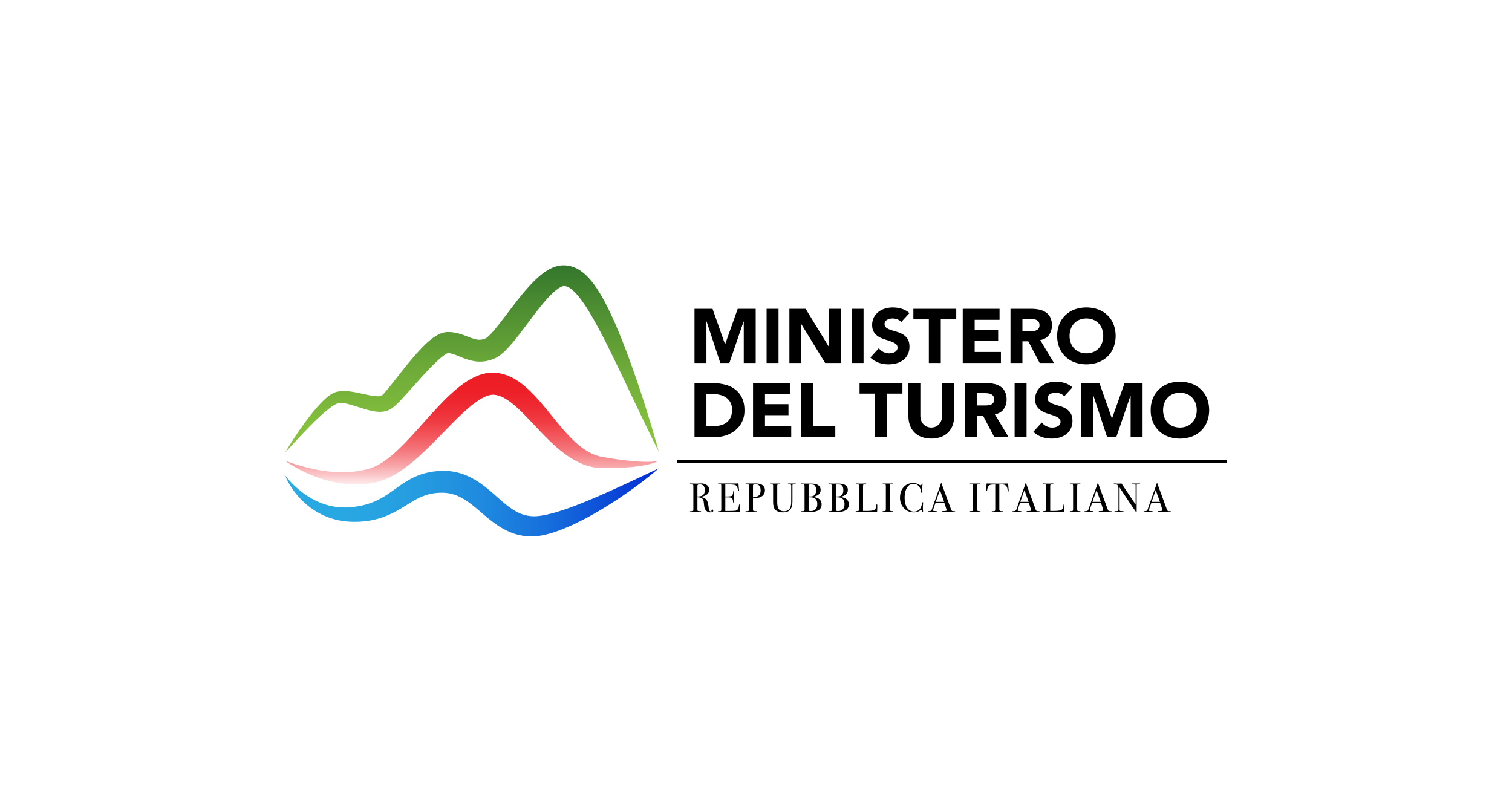 www.ministeroturismo.gov.it
Requisiti, criteri, condizioni: Art. 3 DL 152/2021
PNRR: Misura: M1C3, Intervento 4.2.5 Fondo Rotativo imprese (FRI) per il sostegno alla imprese e gli investimenti di sviluppo
PROGRAMMA DI INVESTIMENTO  (IVA esclusa) 
€ 500.000,00 < spese ammissibili< 10 Mln
CONTRIBUTO DIRETTO (PNRR: Misura: M1C3, Intervento 4.2.5)
€ 180 Mln (max 35% Costi ammissibili)
Nei limiti della spesa complessiva:
2022 e 2023 	€ 40 Mln anni;
2024 e 2025	€ 50 Mln anni.
FINANZIAMENTO AGEVOLATO – FRI (durata: min 4 anni/max 15 anni)
(Cassa Depositi e Prestiti - CDP)
€ 600 Mln a tasso agevolato: 0,50 % annuo
FINANZIAMENTO BANCARIO 
(durata: min 4 anni/max 15 anni)
(Associazione Bancaria Italiana - ABI)
€ 600 mln a tasso di mercato
RISERVA DEDICATA 
50% interventi di riqualificazione energetica (contributo +finanziamenti) ;
40% interventi realizzati nelle Regioni Mezzogiorno (Abruzzo, Basilicata, Calabria, Campania, Puglia, Molise, Sardegna, Sicilia) (solo contributo)
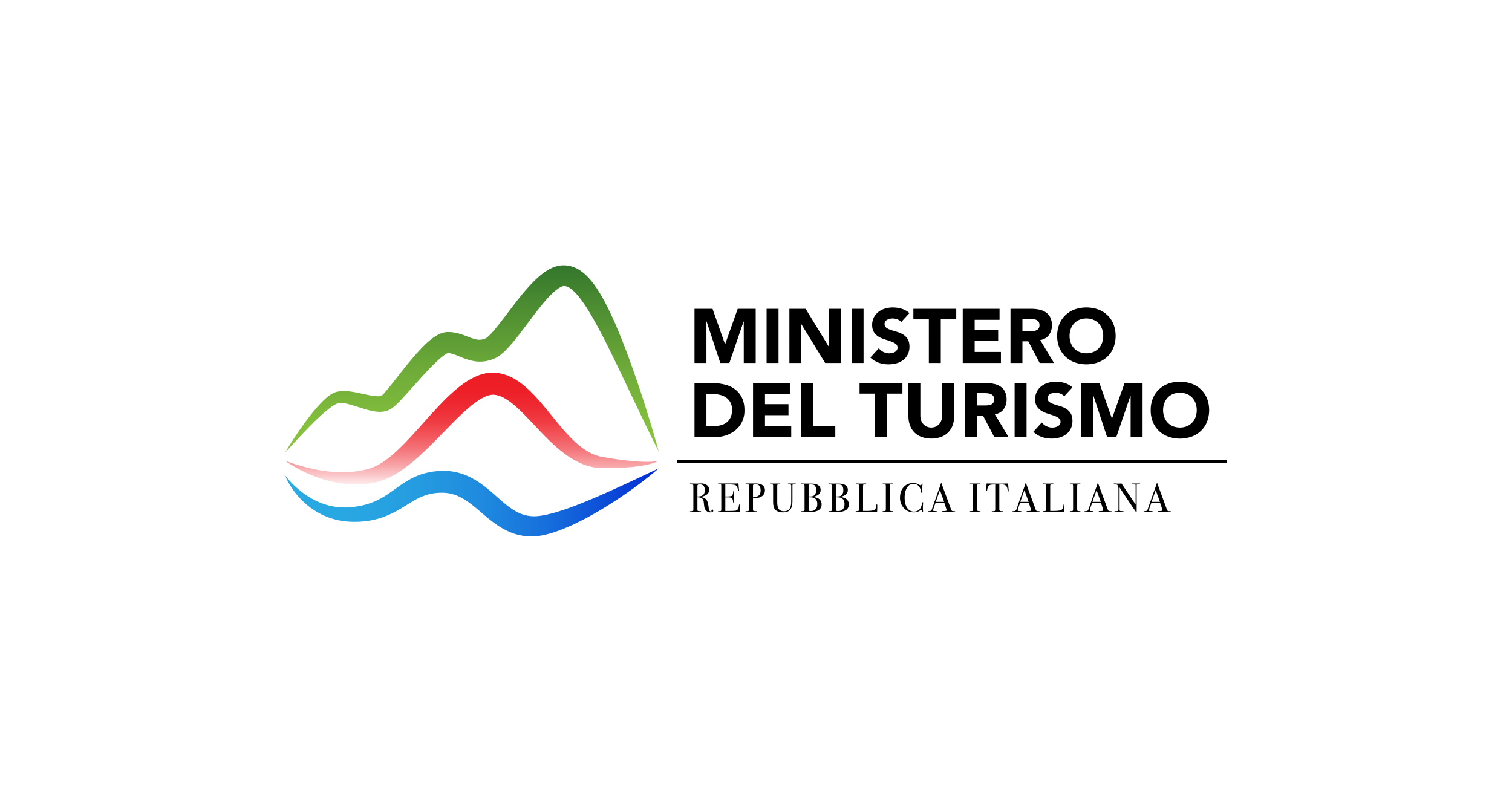 www.ministeroturismo.gov.it
Requisiti, criteri, condizioni: Art. 3 DL 152/2021
PNRR: Misura: M1C3, Intervento 4.2.5 Fondo Rotativo imprese (FRI) per il sostegno alla imprese e gli investimenti di sviluppo
PARAMETRI ACCESSO CONTRIBUTO DIRETTO NEI LIMITI AIUTI DI STATO
	Dimensione dell’impresa	Collocazione territoriale
ai sensi dell’art. 14 Regolamento GBER - Regolamento UE 651/2014 e Carta degli Aiuti di Stato (deroga ex art. 107, par. 3, TFUE sono previste le seguenti % max:
lett. a) (cd Zona a) 30% imprese MICRO; 23% imprese PICCOLE; 18% imprese MEDIE; 10% IMPRESE GRANDI 
lett. c) (cd Zona c) 25% imprese MICRO; 20% imprese PICCOLE; 15% imprese MEDIE;  5% IMPRESE GRANDI 
ai sensi dell’art. 17 Regolamento GBER - Regolamento UE 651/2014 per le restanti Aree del territorio nazionale sono previste le seguenti % max:
per le sole PMI: 15% imprese MICRO e PICCOLE; 5% MEDIE
Zona a):

Molise
Campania
Puglia
Basilicata
Calabria
Sicilia
Sardegna
Zona c):
per la quota parte del territorio come individuato nei limiti dell’Allegato-Aiuto di Stato SA 101134 (2021/N) Italia, all’interno delle seguenti regioni:
Piemonte
Valle d’Aosta
Liguria                
Lombardia
Veneto
Friuli Venezia Giulia
Emilia Romagna
Toscana
Umbria
Marche
Lazio
Abruzzo
restanti Aree del territorio nazionale:
per le sole PMI
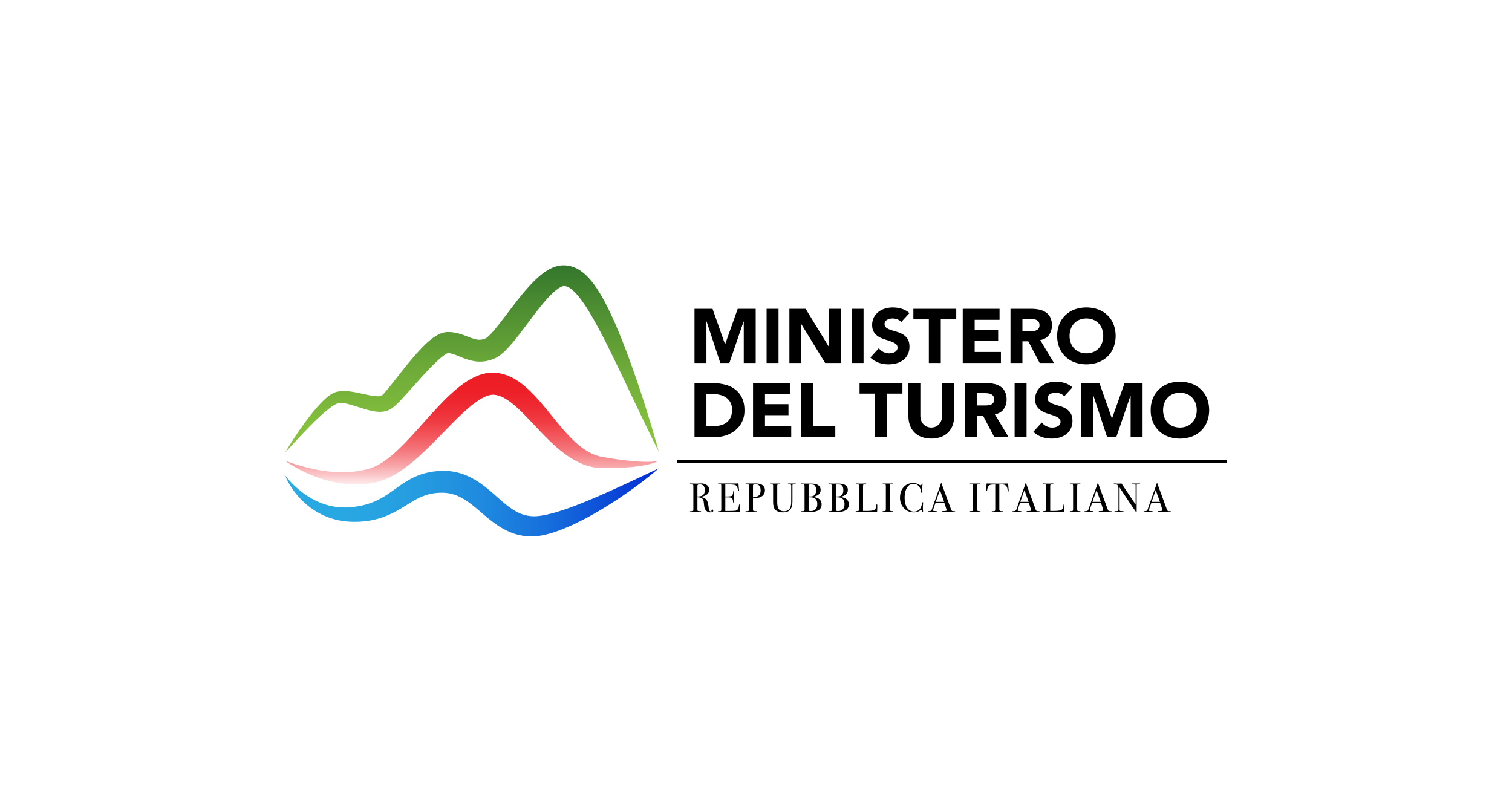 www.ministeroturismo.gov.it